Proyecto AECID Cuba-CRUE






Generación de capacidades para la agricultura sostenible y seguridad alimentaria en Cuba 
mediante una Escuela de Posgrado hispano- cubana
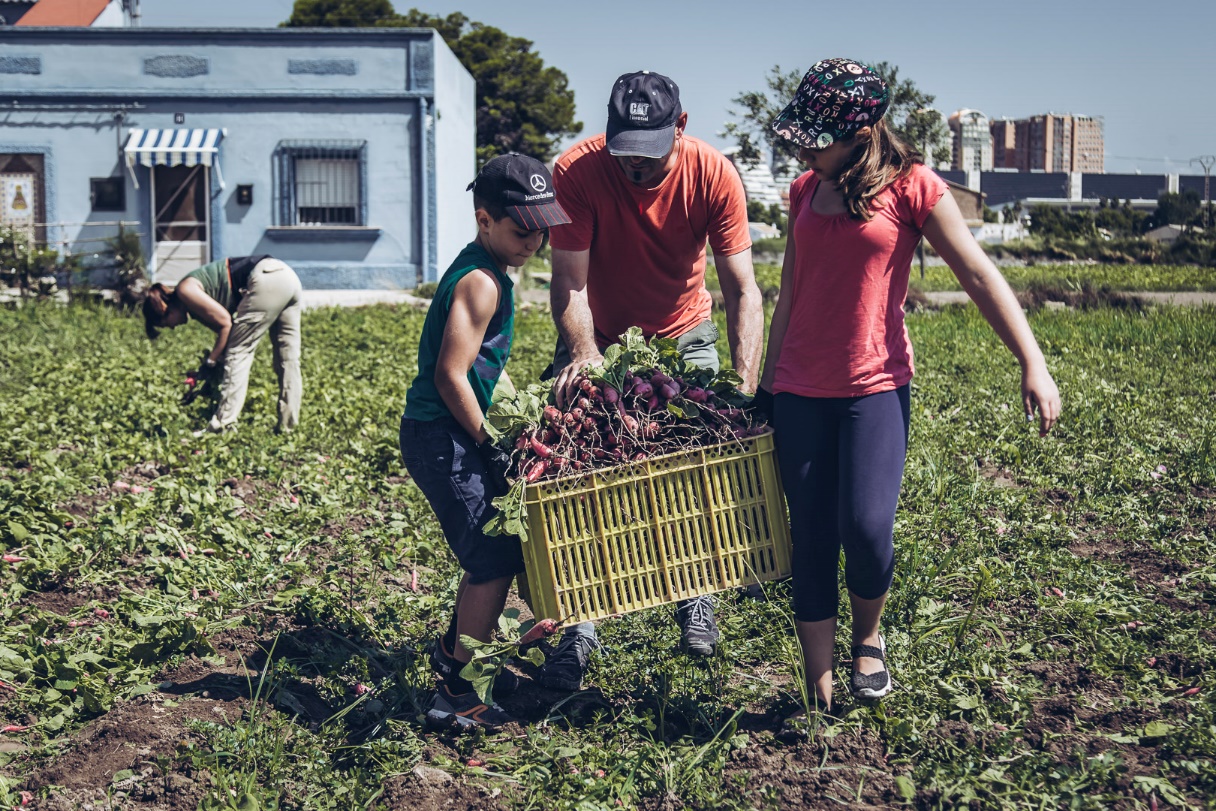 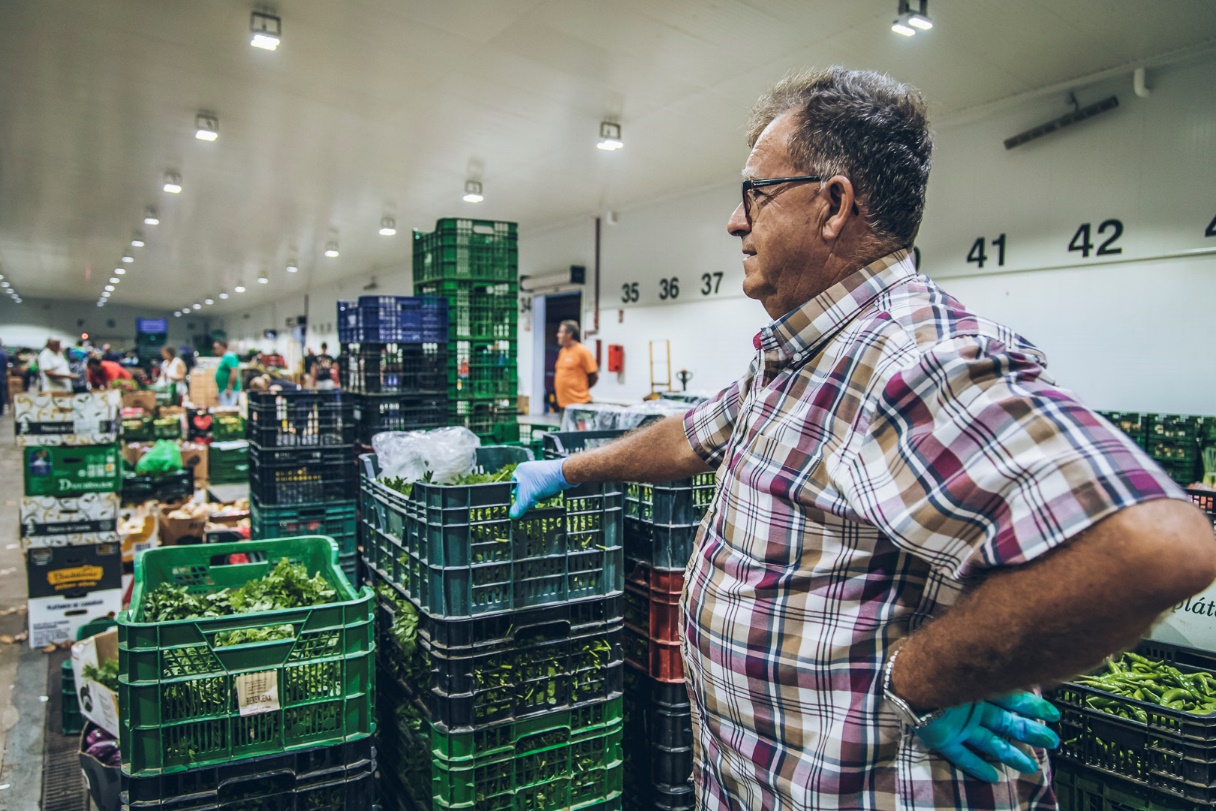 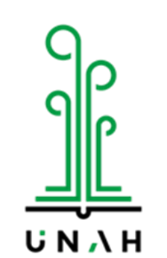 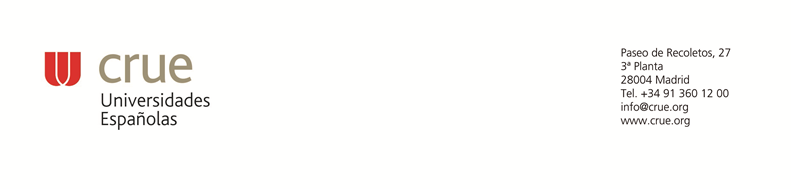 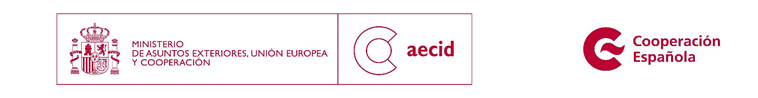 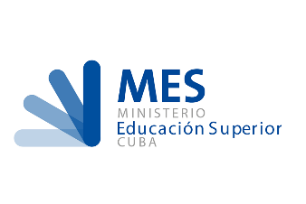 Diseño de estrategias mediante 
taller participativo






Víctor Martínez
Universitat Politècnica de València
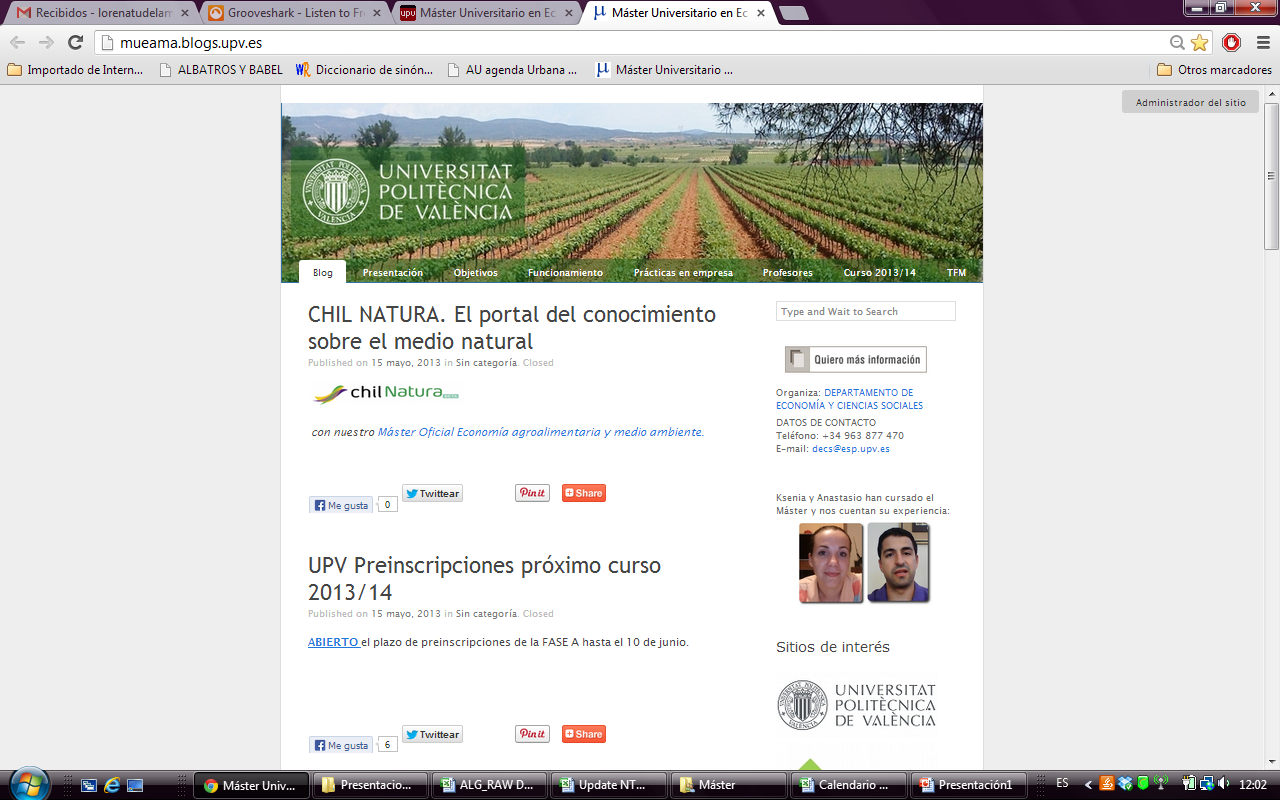 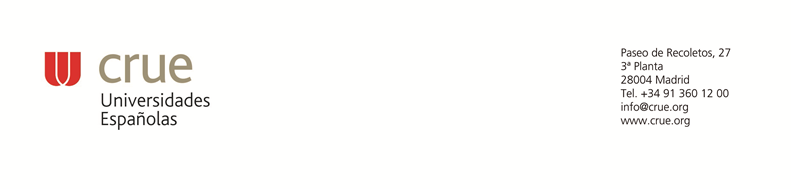 Taller participativo
Introducción y objetivo
Propuesta metodológica

En coherencia con la orientación del posgrado: fomentar participación plural y proporcionar herramientas para el diseño

En coherencia con el resto de capacidades descritas

Adaptable a diversas realidades y configuraciones

Objetivo sesión: dar a conocer la herramienta y realizar un ensayo práctico
Proyecto AECID Cuba-CRUE
Taller participativo
Partes del taller
Proyecto AECID Cuba-CRUE
Planes de acción
Elaboración planes de acción
Formulación de estrategias a medio-largo plazo para lograr determinados objetivos.
Los planes de acción representan la forma en que los objetivos y estrategias se convertirán en realidad, mediante una lista que detalla y ordena cronológicamente las acciones a realizar e hitos a alcanzar.
Especifica qué, quién y cuándo se deben hacer
Proyecto AECID Cuba-CRUE
Planes de acción
Elaboración planes de acción: las fases
Proyecto AECID Cuba-CRUE
Planes de acción
Elaboración planes de acción: definición de objetivos
Evaluar el papel potencial y deseado de la realidad a estudiar: reflexión inicial para que emerjan aspiraciones

Mezcla deseo y realidad: optimismo ‘con los pies en el suelo’. Horizonte temporal 2030

“¿Cuál va a ser el papel del proyecto en Cuba/región/municipio?” (por ejemplo, en la seguridad de los aprovisionamientos, en la mejora de las condiciones de vida de los productores, cómo se va a insertar en los sistemas alimentarios,…) 
“¿Qué habrá conseguido el proyecto?”
Proyecto AECID Cuba-CRUE
Planes de acción
Elaboración planes de acción: definición de objetivos (II)
Trabajo en grupos con post-it: una idea por post-it.
En titulares
Permite poner, quitar, agrupar, modificar,…
10 minutos individualmente, reflexión personal
Colocar y explicar al grupo
Ir agrupando por temas
Identificar consensos y conflictos
Máximo: 1h
Proyecto AECID Cuba-CRUE
Planes de acción
Elaboración planes de acción: desarrollo de planes de acción mediante retrospectiva
Mismos grupos de trabajo.
1) Trasladar los grupos de aspiraciones anteriores a objetivos concretos (cuantificar). Elegir dos (por ej, votando)
¿Qué se requiere para que estos objetivos se cumplan?
Reflexión individual: Una idea, un post-it. IDEAS EN TIEMPO PRESENTE, NO FUTURO NI CONDICIONAL
Se trata de acciones e hitos (mejor acciones, indicando quién es el responsable)
Colocar cronológicamente en retrospectiva: de 2030 a la actualidad
Se abre discusión y se van reorganizando hasta construir dos planes de acción, uno por objetivo
Si da tiempo, se comparten los planes de acción en plenario
Total: 1,5h
Proyecto AECID Cuba-CRUE
Escenarios
Desarrollo de narrativas (I)
Forma de trabajo participativa que permite realizar un “test de estrés” de la realidad a estudiar
No se hacen juicios de valor ni se busca cambiar el escenario. Es una realidad “dada” sobre la que queremos preguntarnos cómo será el sector o cadena a analizar en el futuro (2030)
Factor B
+
E2
E1
Factor A
+
-
E3
E4
-
Proyecto AECID Cuba-CRUE
Escenarios
Desarrollo de narrativas (II)
Datos “crudos” de partida: situación de los factores que configura los 4 escenarios
Ej: economía del país, concienciación de los consumidores, clima, restricciones naturales, cohesión social, apertura comercial,… 
Reflexión individual y luego grupal (procedimiento similar al anterior) sobre:
Perfil de los agricultores
Qué cultivos habrá
Cómo será la transferencia de tecnología
Papel de las organizaciones sociales
Qué tipología de agentes habrá en cada eslabón de la cadena de valor
Cómo se relacionan estos agentes
Políticas que se darán en esa situación
….
Proyecto AECID Cuba-CRUE
Escenarios
Desarrollo de narrativas (III)
3) Las reflexiones se agrupan por temas, buscando consensos en el grupo. Al final, se configura una narrativa del escenario, explicando cómo es la realidad a estudiar ante estas condiciones
4) Poner un título: nombrar el escenario
5) Si da tiempo, comentar los diferentes resultados de cada escenario en sesión plenaria
Total: 1,5h
Proyecto AECID Cuba-CRUE
Análisis conjunto
Cruce planes con escenarios (I)
Se buscan acciones robustas dentro de cada plan definido en la primera parte: acciones factibles y útiles en todos o casi todos los escenarios, para alcanzar los objetivos propuestos

Agrupación: dos personas de cada acción en cada escenario: permiten “ponerla a prueba” en esas condiciones. Se ordenan de factibles a difíciles de implementar

Al final: serie de acciones que se deben hacer en (casi) cualquier caso, y quién debe hacerlas
Total: 3/4h
Proyecto AECID Cuba-CRUE
Análisis conjunto
Cruce planes con escenarios (II)
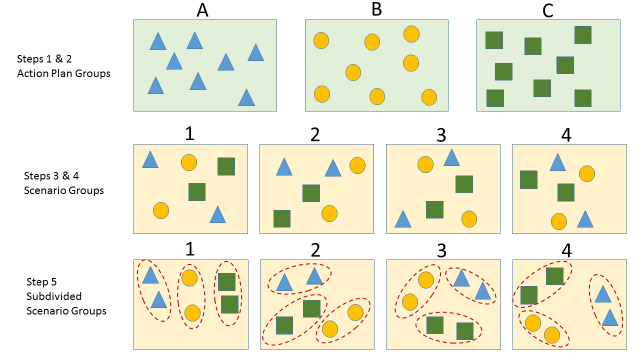 Proyecto AECID Cuba-CRUE
Cuestiones prácticas
Equilibrio deseo/factibilidad
Formar grupos representativos y equilibrados en su composición por actores (organización de procedencia, género, edad, geográfica, sectorial, ubicación en la cadena de valor, etc), también dentro de la organización
Papel del dinamizador del grupo es fundamental
	Para que todos hablen y escuchen, evitando que alguien monopolice. Ojo a la “autoridad”: a veces conviene dar la palabra primero al que está más expuesto
	Conseguir propuestas y acciones claras y que no quede en retórica
Ser estrictos con los tiempos
¿Grabación?: avisar de que sólo es con el fin de reconstruir discusión si es necesario
Proyecto AECID Cuba-CRUE
Ejemplo de taller con 24 participantes
Proyecto AECID Cuba-CRUE
Gracias por su atención






Víctor Martínez
vicmargo@esp.upv.es
Universitat Politècnica de València
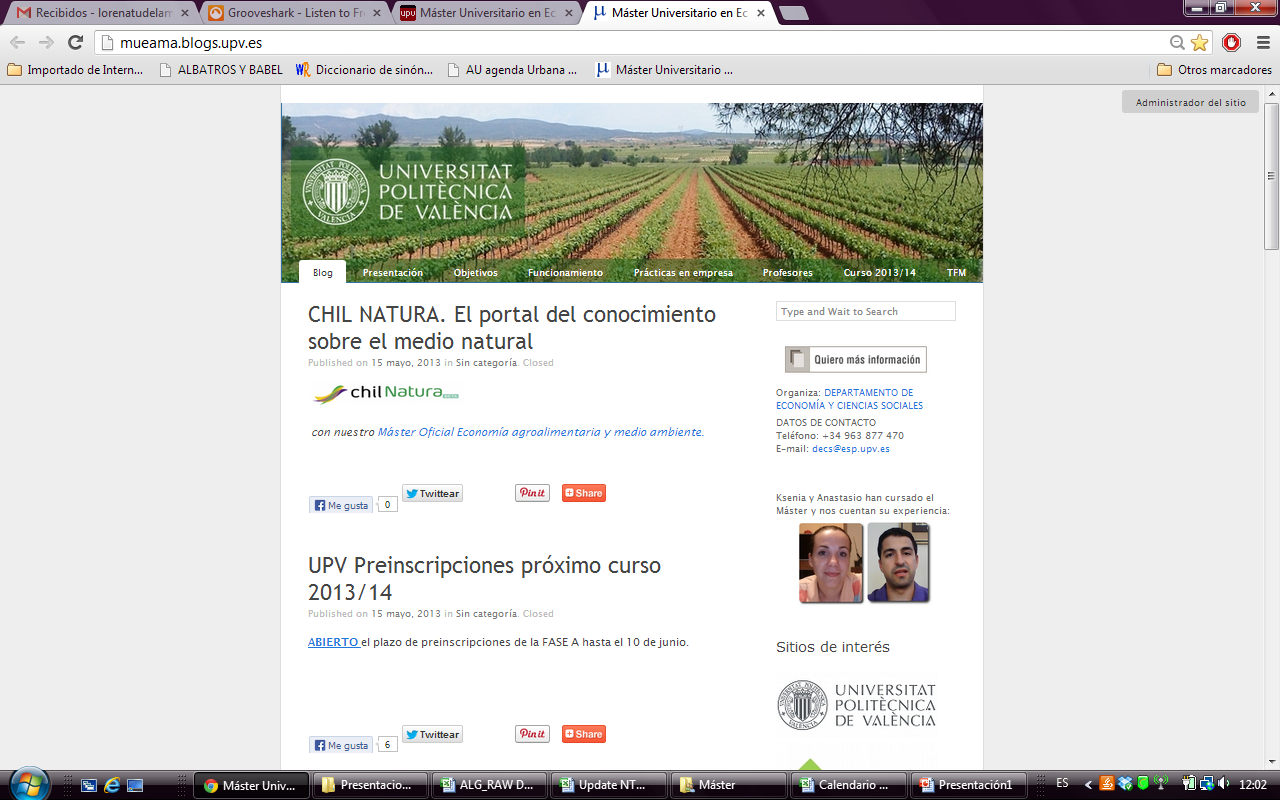 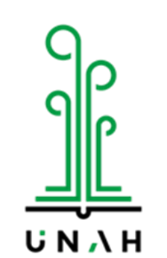 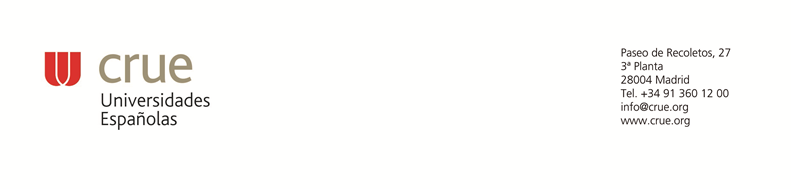 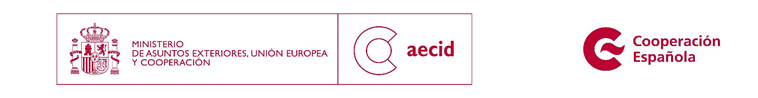 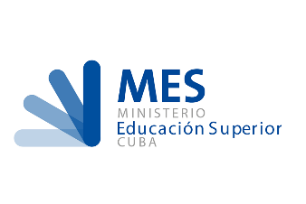